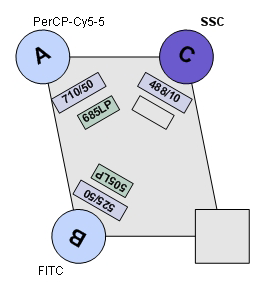 STI Fortessa
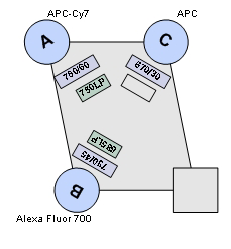 Blue
Laser
488nm
Red
Laser
640nm
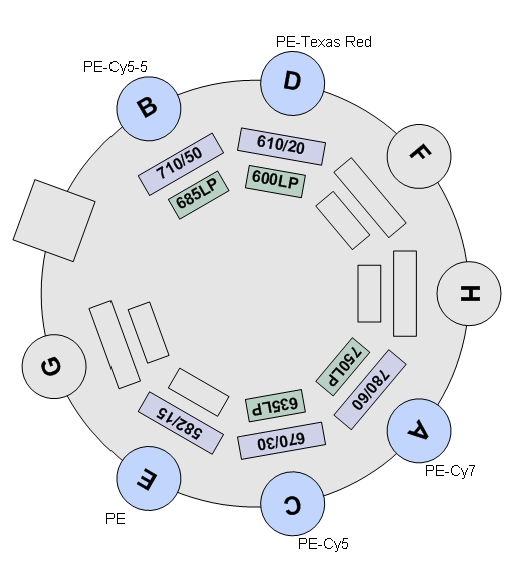 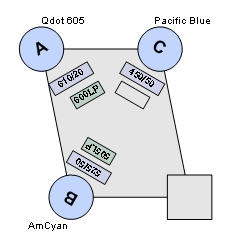 Yellow-Green 
Laser
561nm
Violet
Laser
405nm
530/30